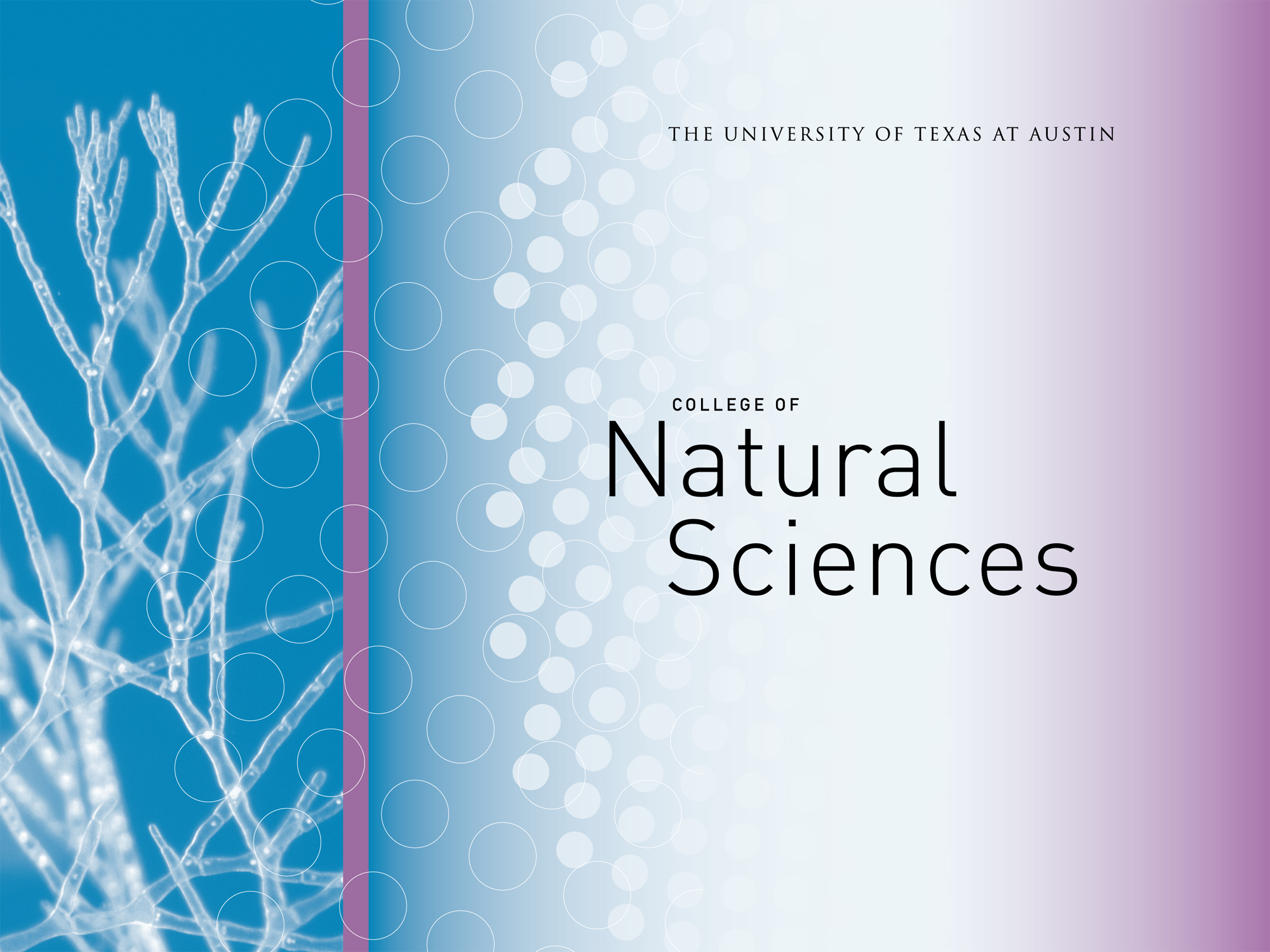 Who must apply?
Internal Transfer – students enrolled in other colleges at UT Austin who want to transfer into CNS.

Current CNS Students–students currently in CNS who want to pursue a restricted major:
Computer Science (Restricted Major)
Students admitted to CNS via internal transfer who wish to change to another major in CNS

Internal Transfer into Environmental Sciences (EVS) is a separate application process.  Please see the EVS website for more information.
Majors Available in CNS
Astronomy
Biochemistry
Biology
Chemistry
Computer Science
Environmental Science
Human Development & Family Sciences
Human Ecology
Mathematics
Medical Laboratory Science
Neuroscience
Nutrition
Physics
Public Health
Textiles & Apparel
UTeach Admission Information
If you intend to pursue UTeach, you must have completed:
BIO311C; CH301; one of: PHY303K/301/317K/302K; one of: M408K/L/N/S/C/D

And, select a specific degree option with UTeach:
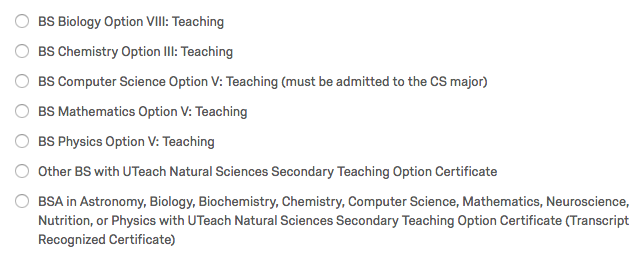 UTeach Admission Requirements
Minimum Criteria for acceptance: 

Cumulative GPA 2.5 after Spring semester

Commitment to taking at least 4 semesters of UTeach coursework

If accepted to UTeach, transferring to another major within the College of Natural Sciences is prohibited.
BSA vs. BS
Bachelor of Science and Arts (BSA) – Science core with a cross-disciplinary minor or certificate in another field.  Fewer math/science courses than BS degree. 


Bachelor of Science (BS) – 80 to 90 hours of the degree are focused on science and math.  Perfect for students wanting to pursue graduate school in the sciences.
Eligibility Requirements
Minimum 2.0 cumulative GPA. 

Complete a minimum of 24 semester hours in-residence, but less than 60 hours or 4 semesters in-residence.

Spring courses are considered as part of your application. 
Summer 2023 courses & Credit by exam/correspondence/ extension/pass/fail/transfer hours cannot fulfill the in-residence requirement.

Completion of one math and two science courses from listed requirements and/or acceptable course substitutions.
Appeal Protocol
Students who have completed 4 semesters (fall, spring) in-residence or 60 hours in-residence, including any semesters in which a student has “withdrawn” will have the option to appeal.  

Students must demonstrate the ability to graduate on-time for an appeal to be considered. 

We recommend using the Interactive Degree Audit System and the course schedule from previous semesters for your independent academic planning.
Admissions Requirements:These courses do not need to be taken in residence.
Complete one Math course from the following courses:
M 408C, M 408D, M 408K, M 408L, M 408M, M 408N, M 408R, M 408S, M 408Q, or SDS 302F

Complete two science courses from the following courses: BIO 311C, BIO 311D, CH 301, CH 302, PHY 303K, PHY 303L, or majors-level equivalent coursework: Any science course that applies toward your intended CNS degree like BIO 325, CH 320M/CH 320N, BCH 369, or choose from the Science options on the Acceptable Course Substitutions for your intended major.
Math & Science Requirements
The preference is for students to have completed math and science coursework in-residence with an earned grade of B- or better.

Please do not repeat credits in order to apply.

If you completed any math or science requirements elsewhere, it’s recommended to take the next courses required for your intended major.

Chemistry example: You earned AP or transfer credit for CH 302.  We recommend enrolling in CH 320M.
How to Apply:Major changes/adding a major cannot be altered after you submit your application.
The application will be available in early February & is composed of a few short answer questions and a short essay

Prepare your essay ahead of time in a Word Document & copy/paste into the application. 

The application must be completely submitted by the May deadline. Late applicants are encouraged to apply in the next Spring cycle.
Competitive Applicant Tips:
Use the Interactive Degree Audit (IDA) Tool.

Utilize the University Writing, Vick, & Texas Career Engagement Centers.

Clearly address how your intended major impacts achievement of your educational and career goals.

Earn B- or better in math and science courses at UT Austin that are required for your major.

Plan to graduate with your degree within four years of entering the university.
Application Essay Prompts
Application Essay Prompts-Appeals
Application Review
Internal transfer is a competitive process & meeting the minimum criteria does not guarantee acceptance.

Holistic review means your essay content matters. Be clear about your academic and career goals.

Admission is offered on a space available basis only, by major:
Admitted freshmen/Graduation rates/Retention rates
Student to Faculty ratio

Preference is given to students pursuing a single major for Computer Science. 

Students pursuing an additional major should demonstrate their ability to graduate on time.
Students invited to CNS:
Earned As & Bs in CNS (majors-level) courses at UT Austin.

Completed upper division courses in their major area. You are encouraged to re-apply when you’ve completed more in-residence coursework .

Submitted a clearly written essay that addressed both their academic and career goals. 

Used the IDA to plan course work to complete their degree within four years of entering the University.
Do you plan to attend a Professional School?
UT does not offer degrees in pre-health professions. 

Professional schools like to see a wide variety of majors and science degrees do not grant you a competitive edge.  

We recommend that you select a major that matches your interests and abilities, have a concurrent plan.  

The Vick & Texas Career Engagement Centers are great resources.

The Health Professions Office provides advising pathways to professional school admission.
Pre-Health Professions Certificate
This certificate provides majors outside of CNS access to the courses required to complete health professions prerequisites.

Complete the admissions requirements: CH 301 and one of the following: SDS 302F, SDS 328M/328E, EDP 308, EDP 371, M 408C, M 408K, M 408N, M 408R, or M 408Q with a B- or better.

An online application is required for admission.
Elements of Computing Certificate
The Elements of Computing certificate program is a set of courses intended to help students understand the sophisticated technologies they use and to gain the computer skills that employers value.  

Most of the coursework is not transferrable into the C S major. 

Provides students with knowledge of computer science that employers find valuable and supports study in other disciplines requiring computational proficiency.

An online application is required for admission.
Questions?
Visit the internal transfer website
All the information you need and FAQs to help you make course decisions.

Please meet with your current academic advisor to discuss your plans, as admission is not guaranteed.

Email us with any questions you have:
cns.internal.transfer@austin.utexas.edu